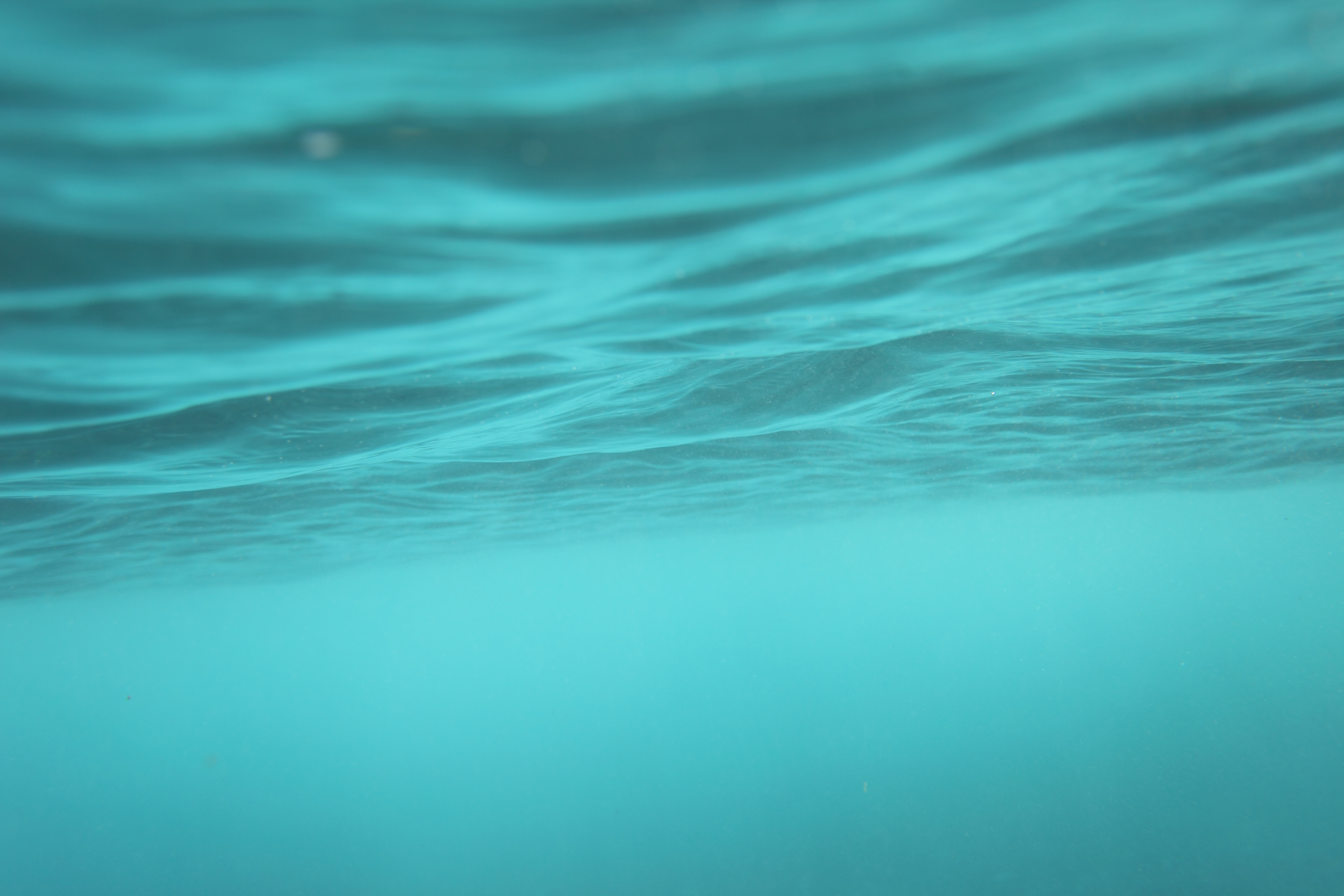 Anesthetic Management  for Renal and Urology Patients
Todd Walter DrAP, APRN, CRNA
Objectives
Discuss the pathophysiology of acute and chronic renal disease.
Outline anesthetic management goals for patients with renal disease.
Describe normal and abnormal renal function tests.
Describe effects of anesthetic medications on renal system.
Discuss perioperative considerations for renal and genitourinary surgical patients.
The Kidney
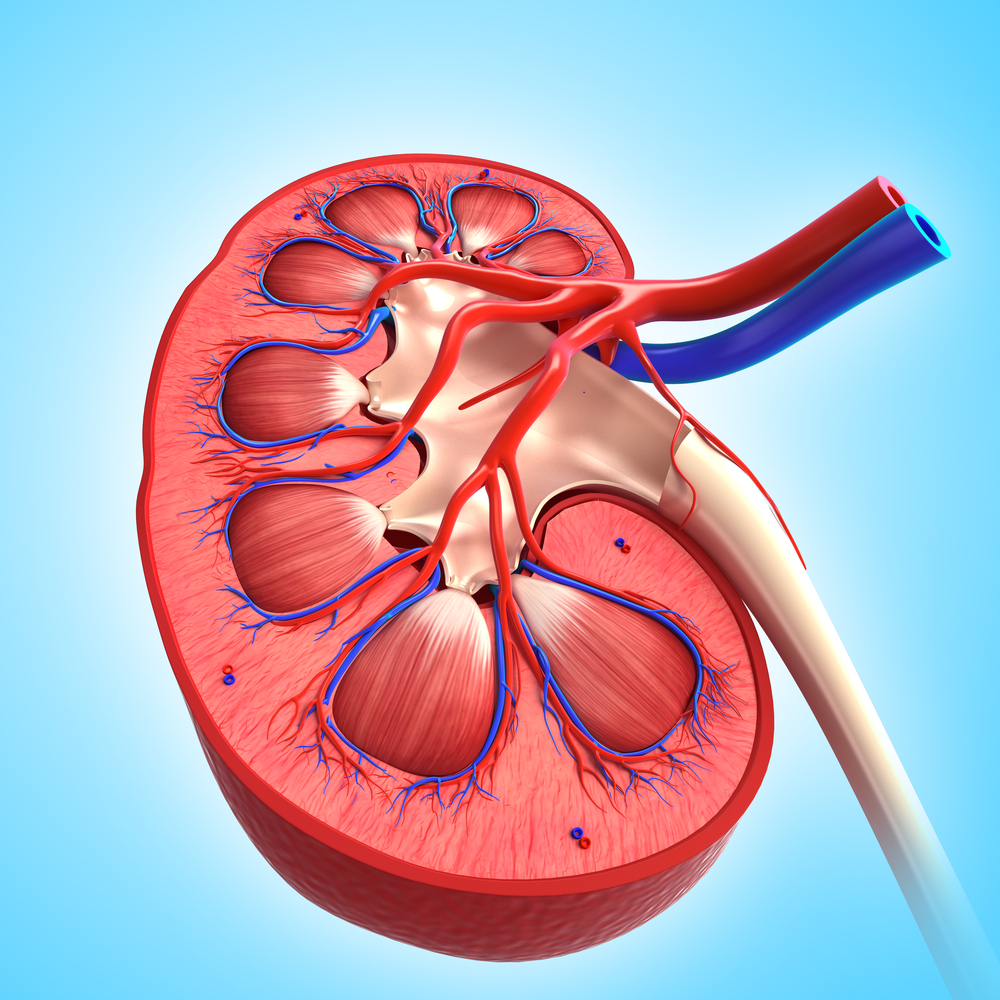 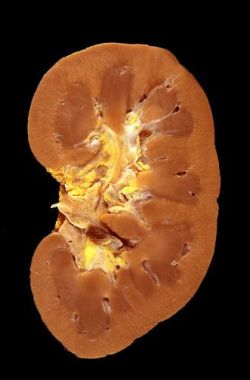 kidney.jpg (250×380) (wordpress.com)
Depositphotos_14024810_s-2019.jpg (1000×1000) (econlib.org)
Renal Physiology Overview
By  Armando HasudunganNephrology - Kidney Physiology Overview – YouTubeNephrology - Kidney and Nephron Overview - YouTube
Basic Functions of the Kidney
Six Basic Functions
1.  Fluid volume and composition regulation	Aldosterone from Adrenal Cortex  → reabsorption of Na and water	ADH (Vasopressin) from hypothalamus → ↑ tubular permeability → ↑ H₂O reabsorption	Also regulated:  K⁺, Ch⁻, Phosphate, Magnesium, H⁺, bicarb, glucose, and urea2.  Regulation of BP 	Intermediate control via the Renin-Angiotensin-Aldosterone system	Long-term control via thirst (intake) and excretion (output)
Six Basic Functions cont.
3.  Toxin and metabolite excretion	Filtration by glomeruli → excretion	Kidney is capable of Phase I and II biotransformations4.  Acid-Base maintenance vital to enzyme and cellular function	Titration of H⁺ in tubular fluid → acidic or basic urine	Kidneys excrete non-volatile acids; Lungs excrete volatile acids (CO₂)5.  Blood Glucose Control	Kidneys capable of Gluconeogenesis (glucose from amino acids)
Six Basic Functions cont.
6.  Hormone Production	Erythropoietin (EPO)		Released due to ↓ PaO₂ from anemia, ↓ volume, or hypoxia		Stims stem cells in marrow to produce erythrocytes		Severe kidney dis → anemia	Prostaglandins		PGE2 and PGI2 dilate renal arts, Thromboxane A2 constricts	Calcitriol (Active Vit D3)		Inactive D3  (Calciferol) from skin → liver makes 25-hydroxycholecalciferol		Kidney converts to 1,25-hydroxycholecalciferol (Calcitriol)		Calcitriol controls serum Ca⁺⁺			Stims intestine to absorb more Ca⁺⁺			Causes Kidney to ↓ Ca⁺⁺ and Phosphate excretion			Increases Ca⁺⁺ into bone
Renal Blood Flow
Kidneys receive 1100 – 1200 mls of bld per minute, 20 -25% of CO
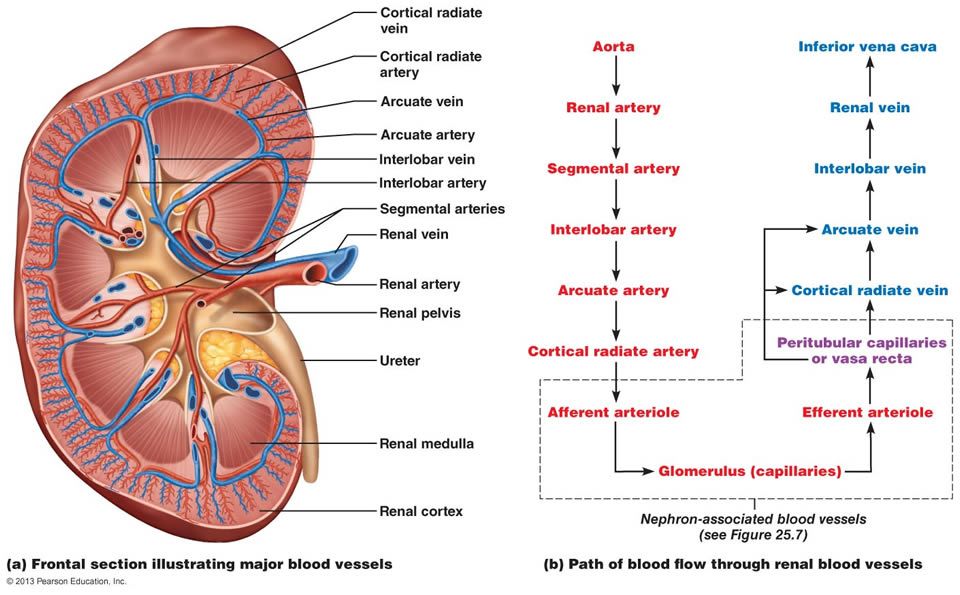 18b6cba5e4f6a23e4744f4bc934c586a.jpg (960×595) (pinimg.com)
Renal Blood Flow
Regulation of Renal Blood Flow (RBF)	RBF = (MAP  -   Renal Venous Pressure) / Renal Vascular Resistance	Renal Cortex receives 90% of RBF while Medulla receives only 10%PO₂ in Medulla is only 10 mmHg compared to 50 in Cortex	Medulla is very sensitive to hypoxia → ischemiaRBF decreases 10% per decade after age 50
Renal Blood Flow
Autoregulation	Blood flow remains normal despite change in pressure	MAP range is 50 – 180 mmHg	Filtration stops below 50 mmHg	If renal perfusion too low → ↓ RVR → ↑ RBF	If renal perfusion too high → ↑ RVR → ↓ RBF
Renal Blood Flow
Autoregulation	Primary mechanisms		Myogenic - ↑ renal  artery  pressure → constriction  of  afferent  arteriole  protecting  glomerulus			                   ↓ renal  artery  pressure  → dilation  of  afferent  arteriole  ↑ blood  flow		Tubuloglomerular Feedback – Juxtaglomerular  apparatus  in  distal  tubule  between 			afferent  and  efferent  arterioles.			Uses  Na  and  Cl  concentrations  in  distal  tubule   to  affect  arteriole  tone.			Negative  feedback  loop.	Also see effects from:  Renin-Angiotensin-Aldosterone System (RAAS), 		prostaglandins, atrial natriuretic peptide, and SNS from T-8 to L-1
Renal Blood Flow
Three mechanisms for renal vasodilation	Prostaglandins	Atrial natriuretic peptide	Dopamine receptors (DA 1 in kidney)Renal-dose Dopamine does not really treat Acute Kidney InjuryFenoldopam – new DA 1 receptor agonist has shown to protect kidney 	function using low dose (0.1-0.2 mcg/kg/min)
Glomerular Filtration Rate (GFR)
Amount of glomerular filtrate formed each minute in all nephrons		Filtration fraction is amount of renal plasma flow to become filtrate		GFR / flow to one kidney = filtration fraction		~ 20% filtered by glomerulus, called ultrafiltrate		Rest, ~ 80%, is unfiltered and enters peritubular capillaries		~ 99% of ultrafiltrate reabsorbed in peritubular capillaries		Remaining ultrafiltrate (1-1.5L/day) excreted as urine		Blood in peritubular caps empties into vena cava
Diuretics
Know the different classes of diuretics and their effects on the kidney-Carbonic Anhydrase Inhibitors	Acetazolamide & Dorzolamide-Osmotic Diuretics	Mannitol, Glycerin, Isosorbide-Loop Diuretics	Lasix, Bumetanide, Ethacrynic Acid-Thiazide Diuretics	HCTZ, Chlorthalidone, Metolazone, 	Indapamide-Potassium-sparing Diuretics	Spironolactone, Amiloride, Triamterine
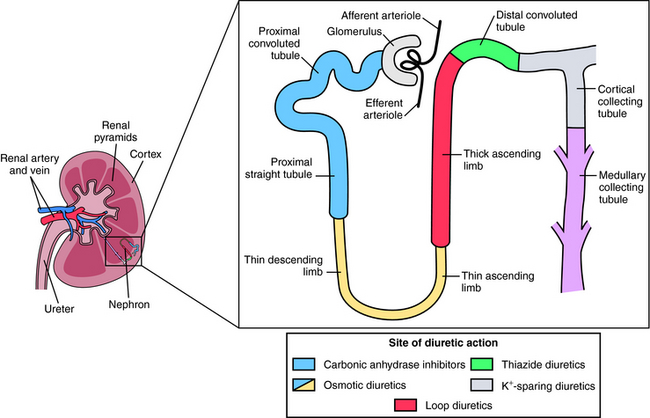 image175.jpg (650×418) (doctorlib.info)
Renin-Angiotensin-Aldosterone System (RAAS)
Controls salt and fluid retention via the Juxtaglomerular Apparatus
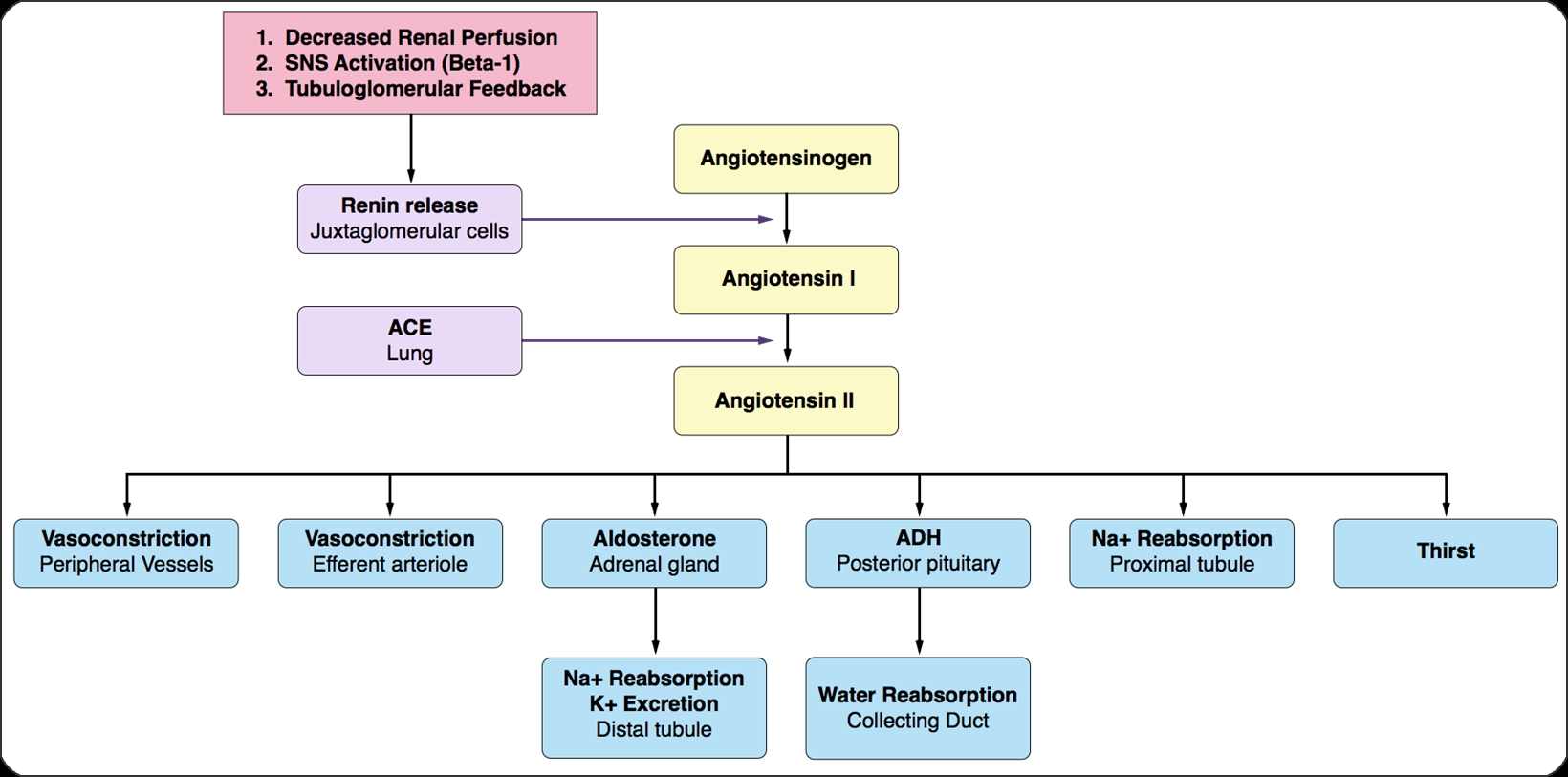 Apexanesthesia.com
RAAS
Hypotension → Renin release from Kidneys to start processAngiotensin II – 	Vasoconstriction	Stimulates pituitary to release ADH	Stimulates adrenal release of epi, norepi, and aldosterone Aldosterone –	Causes distal tubules & collecting ducts to reabsorb Na & H₂O	Increases intravascular volume	May also be increased by ↑ K and ↓ Na
RAAS
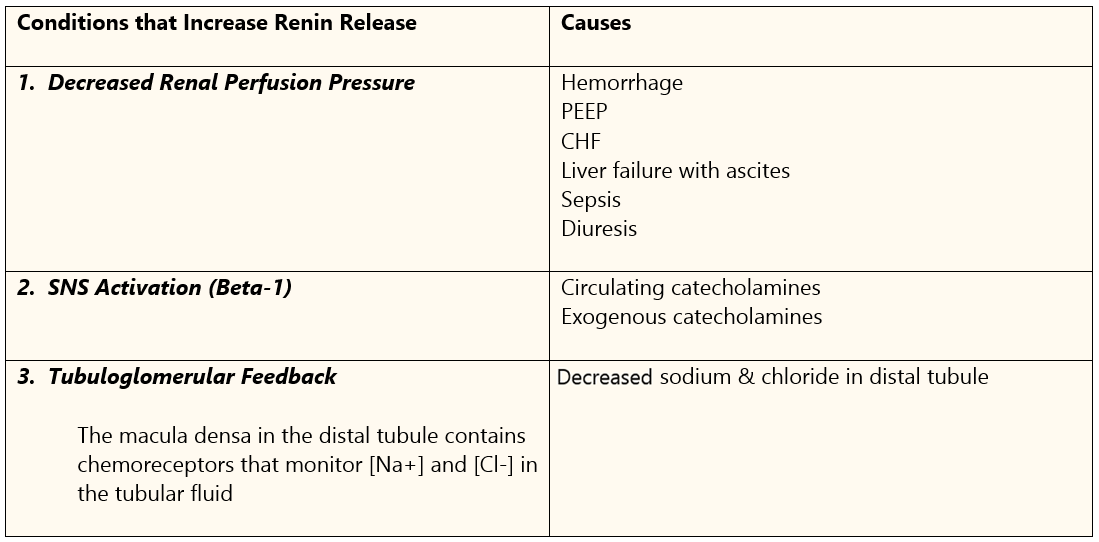 Apexanesthesia.com
Antidiuretic Hormone (ADH)
Produced in supraoptic and paraventricular nuclei of hypothalamusStored and released by posterior pituitary glandReleased by 	- Increased osmolarity of extracellular fluid (ECF)		Osmolarity = # of osmols/Liter of solvent		Osmolality + # of osmols/Kg of solvent		Serum Osmolarity = 2[Na⁺] + (Glucose/18) + (BUN/2.8)		Normal = 280-290 mOsm/L	- ↓ blood volume
ADH
How does it work?	- Stimulates V 2 receptor in collecting ducts (↑ cAMP)		Aquaporin 2 channels inserted into collecting duct walls		H₂O reabsorbed → ↓ plasma osmolarity & ↑ urine osmolarity		Result - ↑ Plasma volume	- Stimulates V 1 receptor → peripheral vasoconstriction → ↑ SVRHalf-life of ADH is 5-15 minAnesthesia effects ADH through BP and blood volume	PEEP, Pos Press Vent, hypotension, and hemorrhage
Renal Function Tests
Tests used to evaluate renal function
Factors that influence interpretation
Dehydration, variable protein intake, GI bleeding, catabolism, advanced age, skeletal muscle mass, and accurate timing of urine volume measurement.
Renal function Tests
Urinalysis	- Specific Gravity and Urine osmolality	- Detects proteinuria and hematuriaBUN	- Low = liver disease and/or starvation	- High = ↓ GFR and ↑ protein catabolismCreatinine	- Directly related to muscle mass	- Inversely related to GFRCreatinine Clearance 	(best indicator of GFR)	GFR = [(140 – age) x body wt (kg)] / [72 x serum Cr (mg/dl)]	(multiply by 0.85 for females)
Renal Function Tests
Differential diagnosis of prerenal oliguria vs acute tubular necrosis
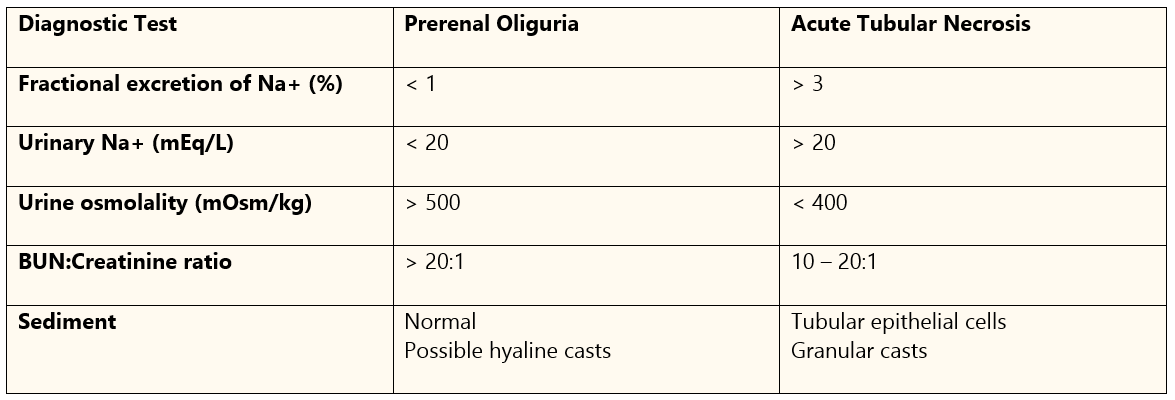 Apexanesthesia.com
Effects of Surgery on Renal Function
Normally SNS effects are overridden by internal autoregulationDuring stress (surgery) or injection 	of external catecholamines, 	SNS may reduce renal 	blood flow (vasoconstriction) 	and Na retentionMay last several days postop
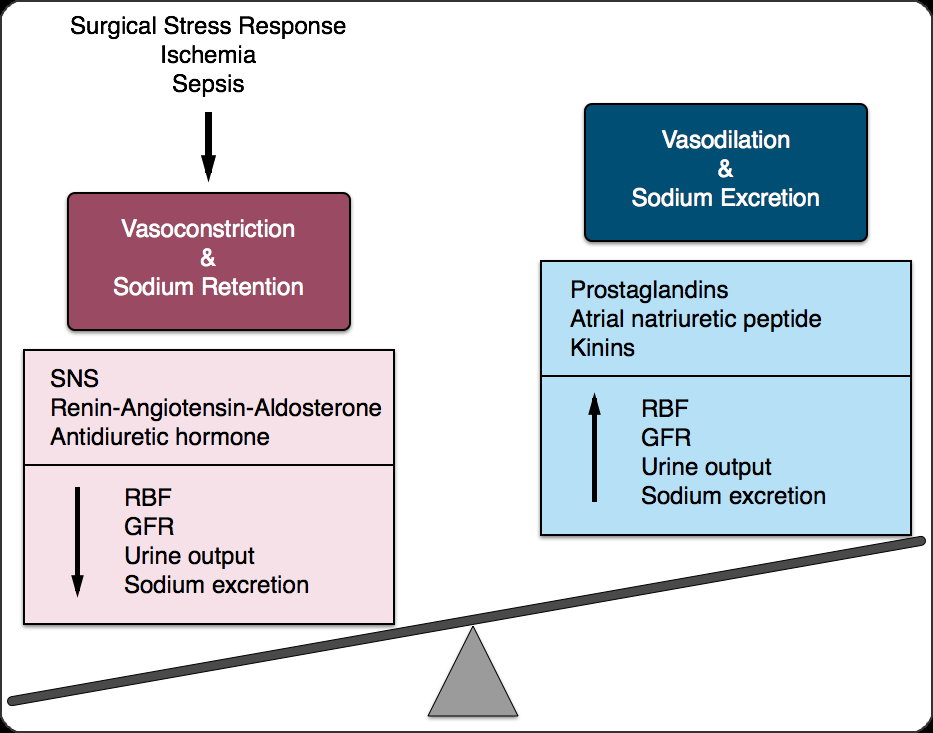 Apexanesthesia.com
Surgery and the Kidney
Major causes of postop morbidity and mortality	Too much or too little fluids!Postop renal failure 	-Mortality rate for hospital-acquired AKI > 20%	-If dialysis required mortality > 50%	-Only 15% of AKI pt’s recover full function
Anesthesia and Kidney Function
General anesthesia leads to temporary depression of :	RBF	GFR	Urinary flow	Electrolyte excretionLess so with spinal/epiduralFactors influencing  depression:	Type and duration of surgery	Physical status of pt	Volume and electrolyte status	Depth of anesthesia and choice of agent
Anesthesia and Kidney Function
Anesthetics have both direct and indirect effect on renal function	Effects on circulation, endocrine, and SNS	→ ↓ renal perfusion and/or ↑ renal vascular resistanceDegree of impairment relates to degree of sympathetic blockRBF may ↓ by 30-40% possibly due to impaired autoregulationMost changes are transient and rebound postop
Anesthesia and Kidney Function
Kidneys are vulnerable to toxic metabolitesFluoride ion toxicity from breakdown of inhalation agents		Signs of fluoride nephrotoxicity:		Polyuria		Hypernatremia		Serum hyperosmolality		↑ BUN and serum creatinine		↓ Creatinine clearance
Anesthesia and Kidney Function
Inhalation agents and fluoride toxicity	 Desflurane – Least toxic fluoride levels	Isoflurane –  Slightly more than Des but still well below toxicSevoflurane – 5-8% metabolism to fluoride + hexafluoro-2-propranolol (HFIP)	Most metabolites formed by liver and not in Kidney itself so less effect	Rxn with CO₂ absorbent → Compound A (renal toxin)	Factors assoc. with high levels of Compound A:		High agent conc, ↑ absorbent temp, low flow rates, high CO₂ production, 		and strong base absorbents – sodium or potassium hydroxide. 	Still no studies show renal toxicity with sevoMethoxyflurane – Worst for Kidney, not seen anymore
Acute Kidney Injury (AKI)
Risk factors for periop AKI	-Preexisting Kidney disease	-Prolonged renal hypoperfusion	-CHF	-Elderly	-Sepsis	-Jaundice	-High risk surgery
Acute Kidney Injury
AKA Acute Renal Failure (ARF)Abnormality of the renal system appearing within 48 hrs 	Diagnosed by 0.3 mg/dl or 50% ↑ in serum creat and UO <0.5ml/kg/hr for 6hrs Typically occurs in hospital:  5-7% of all pts (15-40% of ICU pts)Community acquired AKI <1%
AKI
3 physiological categories	1. Prerenal – hypoperfusion, no parenchymal damage to kidney		-Causes :  hypovolemia, ↓ CO, systemic vasodilation, 		renal vasoconstriction, or ↑ intra-abdominal pressure.			(see  box 32.1, p. 690, Nagelhout 6th ed f or  more  specific  causes) 		-Treatment :  restore RBF by hemodynamic support, 		renal prostaglandins for renal vasodilation – Avoid NSAIDS,		If UO improves after IV bolus – confirmed Prerenal		Maintain MAP >65 mmHg using crystalloids or colloids (avoid starches)		Caution with excess saline and diuretics to ↑ UO
AKI – 3 categories cont.
2.  Intrinsic – Involves renal parenchyma	Prerenal may progress to intrinsic if not treated	Causes:  Tubular injury – ischemia (from hypovol.) or Nephrotoxic drugs	Tubulointerstitial injury, Glomerular injury, Renal microvasculature, & large vessels		(See  table   32.1 p. 690, Nagelhout 6th ed f or  more  specific  causes)		Treatment:  Restore renal perfusion
AKI – 3 categories cont.
3.  Postrenal (Obstructive) – Acute obstruction of urinary tract	Block can be anywhere between collecting system and urethra.	Causes may involve upper or lower urinary tract and be extrinsic or intrinsic.		(See  Box 32.2 p 691, Nagelhout 6th ed   for  more  specific  causes)	Treatment:  Remove blockage
AKI
Old classifications based on UO – Oliguric, Nonoliguric, & Poliuric.Current classification based on creat clearance (more sensitive)as well as UO1.  RIFLE:  Risk of renal dysfunction, Injury to kidney, Failure of Kidney function,	Loss of function, and ESRD (end-stage renal disease)2.  AKIN:  Acute Kidney Injury Network  (stage I – III)
AKI RIFLE vs AKIN
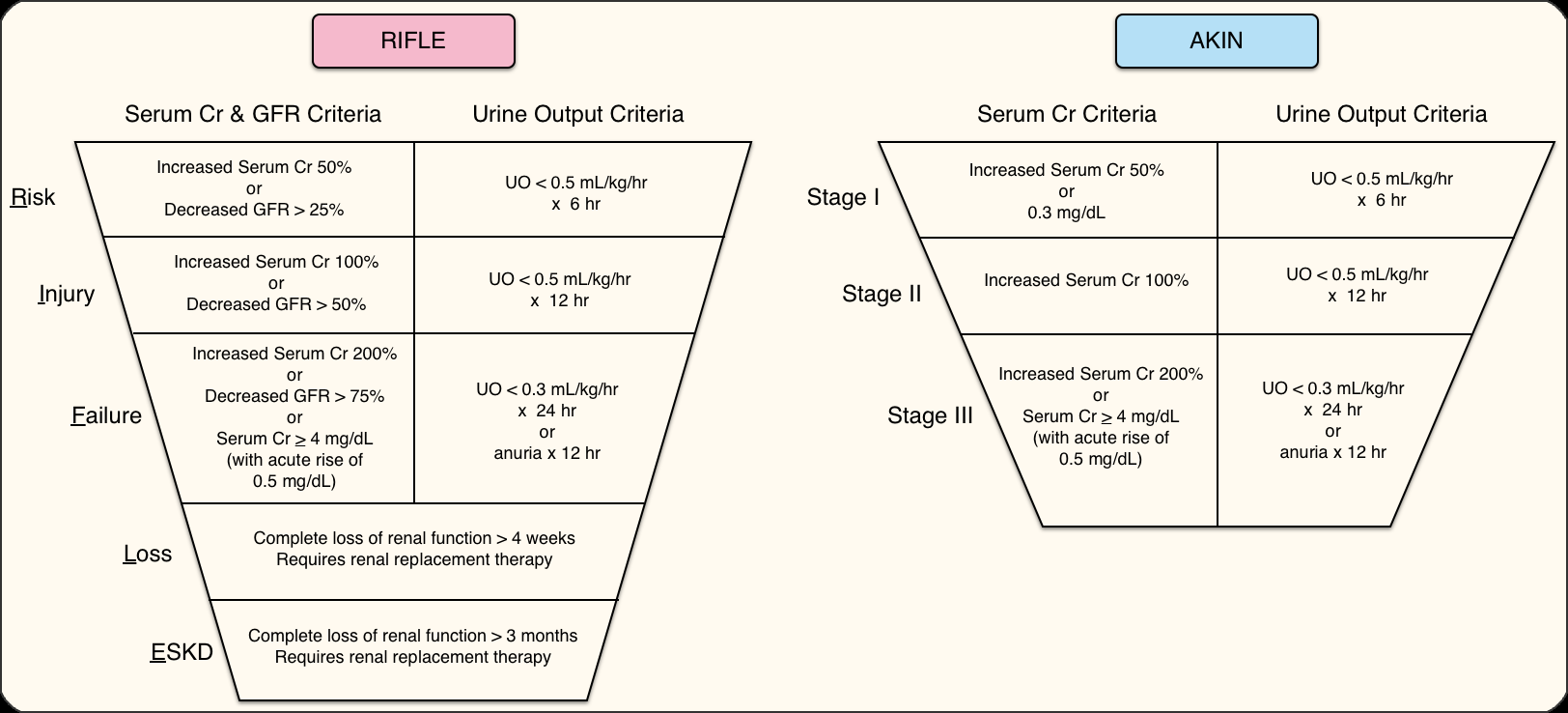 AKI Management
ID and reverse causesFor Oliguria – UO <0.5 ml/kg/hr (1-2 ml/kg/hr if on mannitol) 	Serial fluid boluses with 0.9 NS but avoid overload 	Caution with diuretics – hypovolemia worsens AKI	Give diuretics if Oliguria persists with fluid bolus and hemodynamic stable	Maximize cardiac function to maximize GFR	May want central line
AKI Management
Fluid management with renal insufficiency 	Hydrate preop with saline 10-20 ml/kg for UO of 0.5-1 ml/kg/hr 	Replace volume deficits		NS for 3rd space loss 2-3 ml/kg/hr		Small blood loss – replace 3:1 with crystalloids 		Blood loss >10-15% - replace 1:1 with RBCs and Colloids	Goal is to maintain blood volume
Drugs used in Anesthesia relying on Renal Elimination
https://expertconsult.inkling.com/read/hines-stoeltings-anesthesia-co-existing-disease-7e/chapter-22/chronic-kidney-disease#fc93f70715f54f979576b7d6e794fc3e
Dose Adjustments with Renal Insufficiency
https://expertconsult.inkling.com/read/hines-stoeltings-anesthesia-co-existing-disease-7e/chapter-22/acute-kidney-injury#befad90331b14df8b1293b005c290d64
Chronic Kidney Disease (CKD)
Slow, progressive, & irreversibleDefinition – CKD is when GFR < 60 ml/min per 1.73 m² for 3 monthsCauses – Most common is diabetes mellitus followed by hypertension	Others – Glomerulonephritis, Pyelonephritis, Hyperlipid, autoimmune dis,		obesity, and congenital defects.
CKD
5 stages of Kidney damage	1.  Kidney damage with normal or increase GFR > 90ml/min/1.73m²	2.  Mild decrease with GFR 60-89 ml/min/1.73m²	3.  Moderately decreased with GFR 30-59 ml/min/1.73m²	4.  Severe decrease with GFR 15-29 ml/min/1.73m²	5.  End-stage Kidney failure – GFR <15 ml/min/1.73m²		Requires dialysis
CKD
End Stage Renal Disease (ESRD) 	95% loss of functioning nephrons	Complications associated with ESRD		Uremic Syndrome		Uremic Bleeding		Renal Osteodystrophy		Anemia		Neurologic changes		Cardiopulmonary changes		Acid-base and electrolyte changes		Infection
ESRD
Uremic Syndrome	Cluster of symptoms (anorexia, N&V, pruritis, anemia, fatigue, & coagulopathy)	Reflects decline in kidney function.	Kidney fails to excrete toxins including – urea, p-cresol, & β₂ macroglobulin	BUN good indicator of severity	Tx – Protein restriction and dialysis
ESRD
Uremic Bleeding	Increased bleeding tendency despite normal plt count, PT, & PTT	Bleeding time is best test to determine risk	May lead to GI bleed, epistaxis, hemorrhagic pericarditis, & subdural hematoma	Tx – Desmopressin (vWf) IV or SQ 0.3 ug/kg	May use Cryoppt but higher risk of infection	Dialysis should be done within 24 hrs of sx
ESRD
Renal Osteodystrophy	Changes in mineralization of bones	Due to secondary hyperparathyroidism and ↓ Vit D production by kidneys	→ impaired absorption of Ca → ↑ PTH secretion → bone reabsorption	Tx – goal to prevent bone loss	Vit D supplements	Antacids to bind phosphorus – caution with mag or aluminum antacids	Ultimately subtotal parathyroidectomy
ESRD
Anemia	Possible cause of many symptoms	Normochromic and normocytic 	Due to ↓ erythropoietin production by kidney		Tx – Recombinant Human Erythropoietin (epoetin or darbepoetin)	Iron supplements also are given.	Caution with bld transfusions – sensitization to HLA reduces transplant success.
ESRD
Neuro changes	Due to impaired nerve conduction	Early signs – impaired abstract thinking, insomnia, irritability	May progress to –  symmetric mixed motor and sensory neuropathy		worse in legs, often hidden by diabetic neuropathy	Finally to – seizures, encephalopathy, coma		Tx – Dialysis may improve symptoms but no other treatment
ESRD
Cardiopulmonary changes	RAAS activation → HTN and Na and fluid retention → CHF and Pul edema	Also often see CAD, pericarditis and cerebrovascular disease	HTN also speeds renal failure	High triglycerides > 500 and/or LDL cholesterol > 100 →↑ mortality	MI often silent due to neuropathy	Hyperventilation seen as response to metabolic acidosis	Tx – Dialysis is primary tx but does little for HTN	Increasing doses of antiHTN drugs used, ACE inhibs may make ESRD worse
ESRD
Acid-base and electrolyte imbalance	↓ excretion of non-volatile acids → Gap metabolic acidosis	Shift of oxyhemoglobin curve to the right	Hyper-K from ↓ K excretion  (!! Avoid Succ!!)	Also see ↑ Phosphate, ↑ mag, ↑ uricemia, ↓ Ca, and ↓ albumin	Tx – For K < 6 mEq/L Glucose (25-50g) + insulin (10-20 U)	Hyperventilation (for each 10 mmHg ↓ in PaCO₂ →↓ serum K of  0.5 mEq/L	Sodium Bicarb (50-100 mEq)	For K > 6 – Dialyisis	CaCl may reduce risk of fatal dysrhythmias from high K
ESRD
Infection	Increased risk due to impaired white cell function and low protein diet	Also many pts on immunosuppressant drugs	Frequent blood transfusions open pt up to viral infections	Tx – Antibiotics but caution due to increased renal toxicity
ESRD
Dialysis	Ultimate treatment for renal failure until transplant5 indications for use:	1.  Volume overload unresponsive to diuretics	2.  Persistent hyperK	3.  Severe metabolic acidosis	4.  Symptomatic Hyperuremia	5.  OD with drug cleared by dialysis
Dialysis for ESRD
Dialysis is the separation of particles in a liquid based on the differencesin their ability to pass through a membrane.Hemodialysis – moves blood through device with individually prescribed	dialysate solutions across a semipermeable membrane.	Requires anticoagulation	CRRT (Continuous Renal Replacement Therapy)		Blood moves from arterial cath by pump through membrane		and pumped back via venous cathPeritoneal Dialysis – uses pt’s own tissue in abdominal cavity as filter	No need for vasc access or anticoag, can be done at home	Less effective than Hemodialysis and not as controlled	Better for pts that cannot tolerate fluid shifts – CHF, unstable angina
Dialysis for ESRD
Complications of dialysis	CNS – Disequilibrium syndrome most serious		Rapid ↑ in brain intracellular volume from ↓ Na and BUN		Also see dementia	CV – Hypotension most common (30%), IV depletion, and arrhythmias	Pulmonary – Hypoxemia	GI – Ascites and ↓ motility	Musculoskeletal – Cramping
Dialysis for ESRD
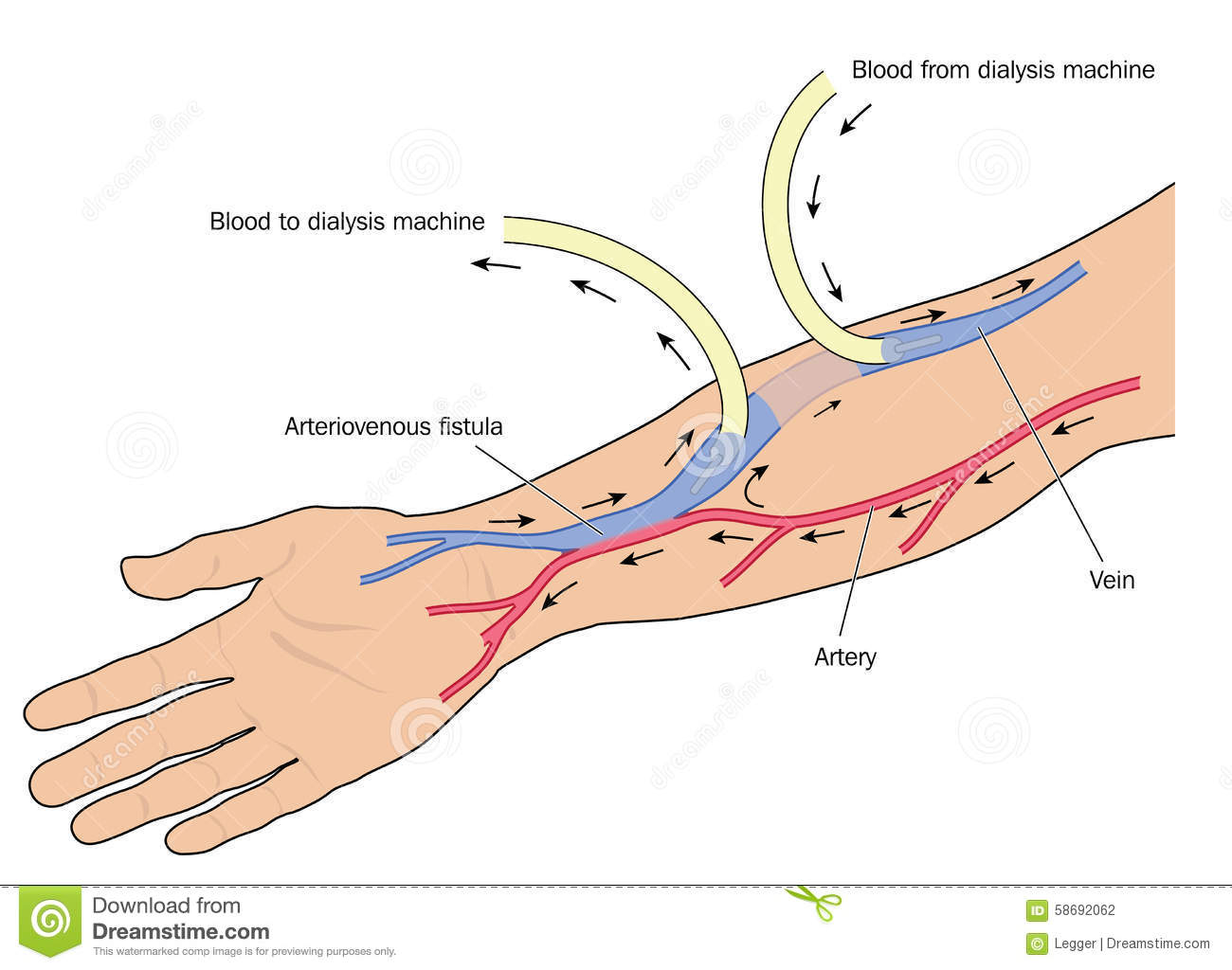 dialysis-arteriovenous-fistula-blood-taken-patient-kidney-failure-using-arm-artery-vein-created-adobe-58692062.jpg (1300×1024) (dreamstime.com)
Fistula formation:
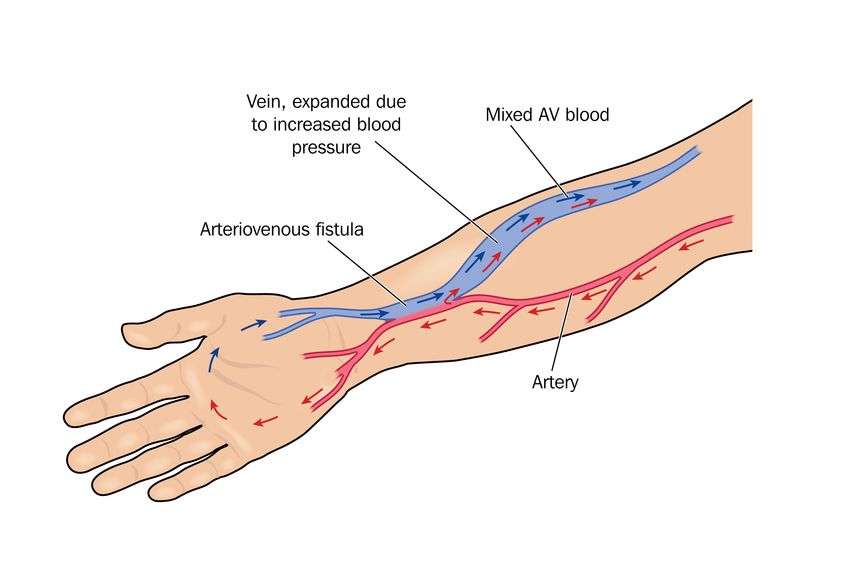 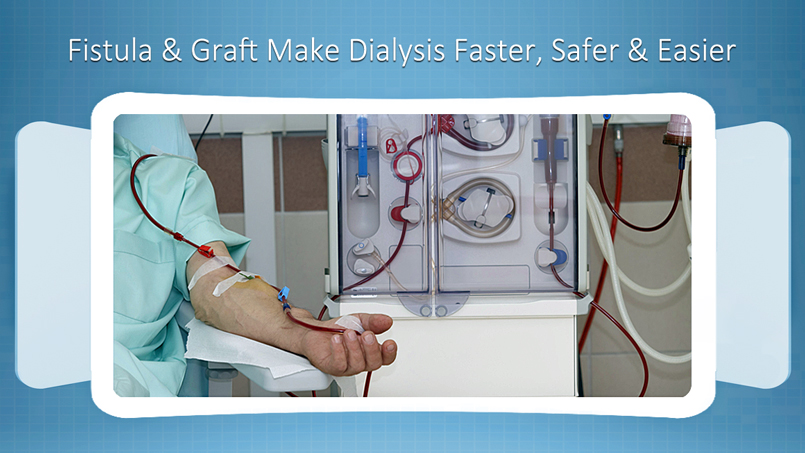 fistula.jpg (841×569) (wordpress.com)
AV-Fistula-for-Dialysis.jpg (805×453) (netdna-ssl.com)
Dialysis for ESRD
Fistula surgery:
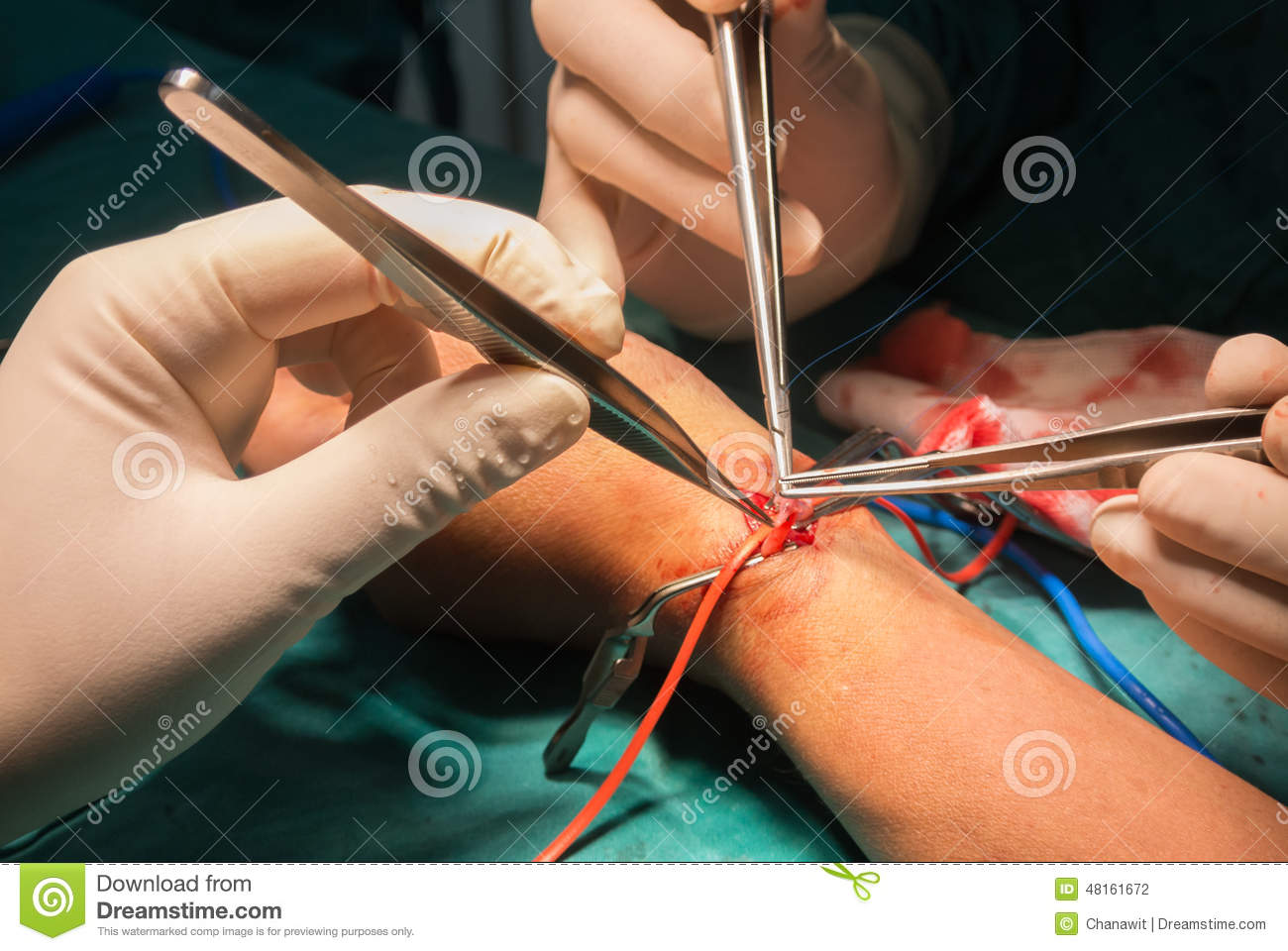 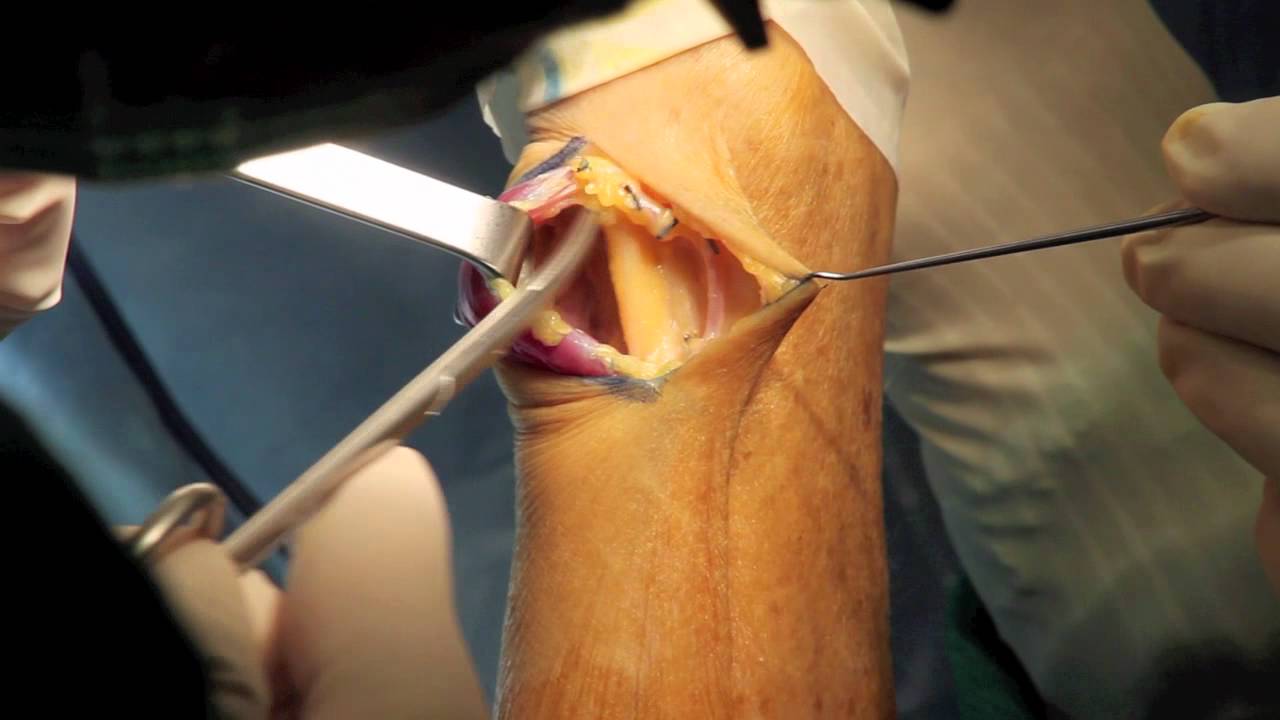 maxresdefault.jpg (1280×720) (ytimg.com)
arteriovenous-fistula-operation-dialysis-surgeon-do-48161672.jpg (1300×960) (dreamstime.com)
Dialysis for ESRD
Anesthesia for Fistula surgery	Pts are often very ill – MAC with local infiltration or Brachial plexus block	Sedation requirements may be altered due to disease process 		and surgeon skill	For operative arm – No IV, No BP cuff, No TQ unless required by surgeon	Be prepared to give heparin per surgeon and reversal possibly		Blood loss may be an issue depending on surgeon skill
Anesthesia and ESRD
Altered response to anesthetics due to:	-Active metabolites	-Acidosis → ↑ nonionized fraction of drug	-↑ free fraction of drug due to ↓ protein binding	-Impaired elimination	-Disruption of blood-brain barrier due to uremiaMay see exaggerated hemodynamics due to	-Anti-HTN meds (particularly ACE inhibs)	-SNS tone attenuation	-Pos. Press. VentRegional well tolerated but check coags first
Anesthesia and ESRD
Halogenated agents – see previous slideSucc – Safe to use as long as normal K⁺ level (Do NOT use if K >5.5)	Avoid continuous infusion as metabolites may build up.Benzylisoquinolines – Cisatracurium and Atracurium	Good due to lack of organ regulated metabolism	Cis is better due to Atracurium histamine releaseAminosteroids – Rocuronium, Vecuronium, Pancuronium	Avoid Pan – Kidney elimination	Vec will have longer duration due to ↓ elimination	Roc is best of these but still may see altered duration
Anesthesia and ESRD
Reversal agents – Anticholinesterases + Anticholinergics and Suggamadex	-Antichols both have renal elim.  Sug is bestInduction agents – Propofol is best but may need ↑ doseOpioids – Morphine metabolite more potent → resp. depression	-Meperidine – metabolite may cause convulsions – AVOID	-Hydromorph – questionable metabolite effect	-Better choices – Fentanyl, Sufentanil, Alfentanil, & RemifentanilDexmedetomidine – Safe to use but duration may be longer
Nephrotoxins
Kidneys eliminate toxins but may be damaged by them as wellIncreased risk of toxin damage – Pre-existing dis, hypovol, sepsis, and CHFRadiographic contrast dye	Due to cytotoxic effects and vasoconstriction of renal medulla → ischemia	Prevention:		Use nonionic iso- or low-osmolar dye		Lowest vol needed		No other nephrotoxic drugs		Prehydrate with .9 NS		Sodium Bicarb 		N-acetylcysteine – not as good
Nephrotoxins
Myoglobin from Rhabdomyolysis	From muscle trauma, ischemia, or transfusion reactions	Filtered by glomeruli but when combined with acidic urine		→ precipitate and blockage	Prevention – Hydration		-Mannitol for osmotic diuresis		-Keep UO to > 100-150 mL/hr		Sodium bicarb or Acetazolamide to neutralize urine
Nephrotoxins
Antibiotics	Aminoglycosides – Gent, Tobramycin, Amikacin from free radical damage		↓ risk with hydration, correct risk factors, monitor serum trough levels	Others – Amphotericin-B, Vanco, sulfonamides, Tetracycline, CephalosporinsNSAIDS – AvoidCalcineurin inhibitors – Cyclosporin and Tacrolimus	Used for transplant pts, may cause HTN and renal vasoconstriction	Sirolimus – better choice
Nephrectomy
Kidney Resection – may be partial, radical, or simple	~ 46,000/yr for benign or malignant disease 	~ 5,500/yr for donor kidneysAll are with general anesthesia but may involve regional for postop painAnesthetic management will depend greatly on disease state and comorbidity	Thorough preop assessment is vital – why are they having surgeryDonors are typically fairly healthy to qualify for donation
Nephrectomy
Preop considerations cont.	Risk factors for renal cancer:		Smoking		Obesity		Advanced age		Male		ESRD or CKD		HTN (usually chronic and poorly controlled)	All add to difficulty for anesthetic management
Nephrectomy
Resection due to infection – rare, usually related to DM	2 categories	1. Elective – Irreversible damage from pyelonephritis		2.  Emergent – Critically ill, typically from acute emphysematous pyelonephritis		Mortality rate ~ 43%Hereditary issues may be involved	Birt-Hogg-Dube syndrome – may have pul cysts – spon pneumo	von Hippel-Lindau syndrome – Pheochromocytoma + neuroendocrine tumors
Nephrectomy
Introp considerationsGeneral anesthesia – what you use depends on the pt	Lines – may need A-line, Central access, more than 1 IV – fistula?Position – Depends on approach and surgeon preference	Lateral with ‘kidney lift’, Supine, steep trendel, lithotomy, maybe even proneLaparoscopic with robot assist becoming more popular, adds new problems for us	Be aware of positioning and lack of access, Face cushion
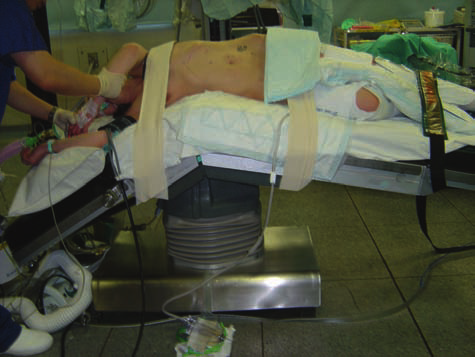 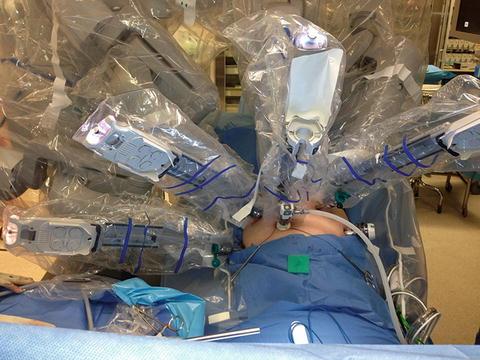 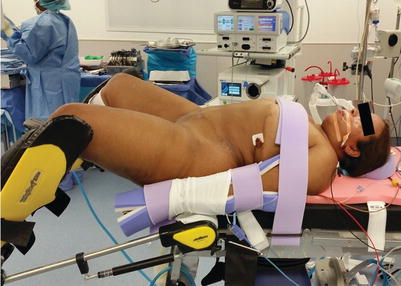 A307466_1_En_8_Fig21_HTML.jpg (480×360) (wp.com)
394592_1_En_10_Fig1_HTML.jpg (401×286) (springernature.com)
Nephrectomy
Potential intraop complications	Major blood vessel injury (IVC, aorta)	GI organ injury (spleen, liver, pancreas)	Pneumothorax	Blood products must be available in case of hemorrhage 	Hypothermia – Warm IV fluids, difficult to warm much else.
Nephrectomy
Post-op considerations	20% of pts will have postop complications	Mortality of 2%	Besides hemorrhage and organ injury – may see atelectasis, 		ileus, wound infections, renal failure of remaining kidney,		and incisional hernia.	Most common are organ and vascular injury, similar rates for open or lapscope	May also see – MI, CHF, PE (air embolus possible with lapscope),		CVA, pneumonia, & phlebitis
Renal Transplant
Most often done as an elective, controlled surgery.	Cadaver kidneys can be preserved for 48 hrs and live donors are prescheduled	Regional or General anesthesia will work but general most common		Regional techniques are good for postop pain	Lines are a must	Be alert when clamps come off – Cardiac arrest from influx of K	Biggest postop complication – rejection – removal is only tx	With follow-on procedures – be alert to immunosuppression
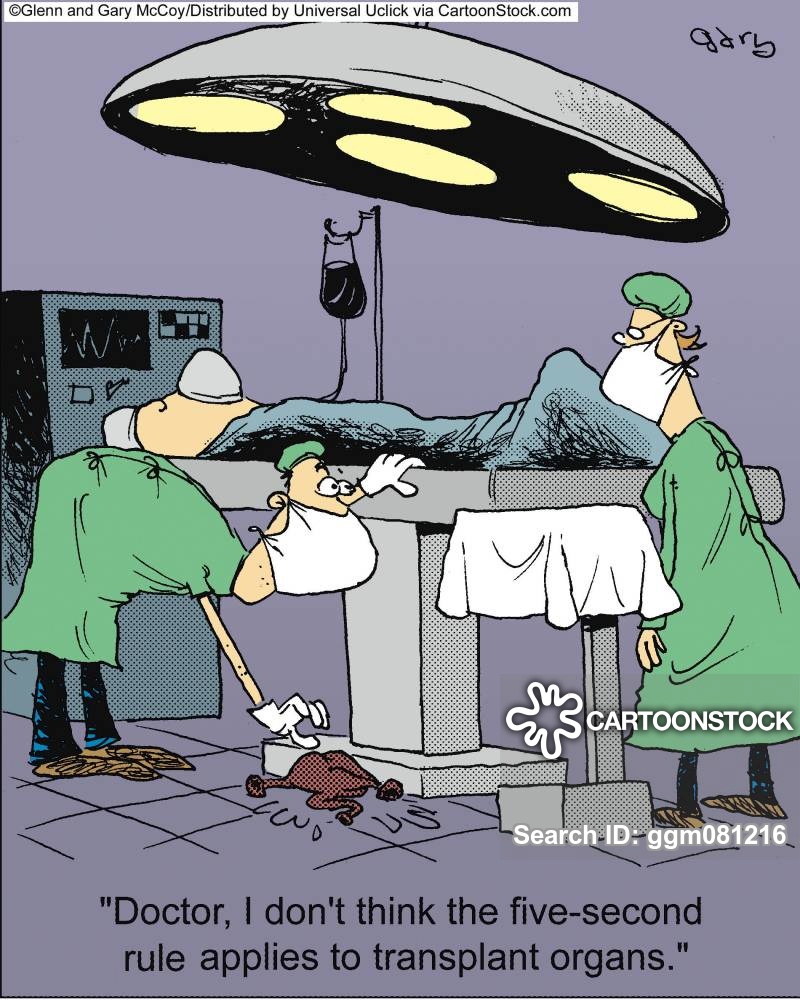 medical-doctor-surgeon-surgery-transplant-transplanting-ggm081216_low.jpg (800×1000) (cartoonstock.com)
Urolithiasis (Kidney Stones, Renal Stones)
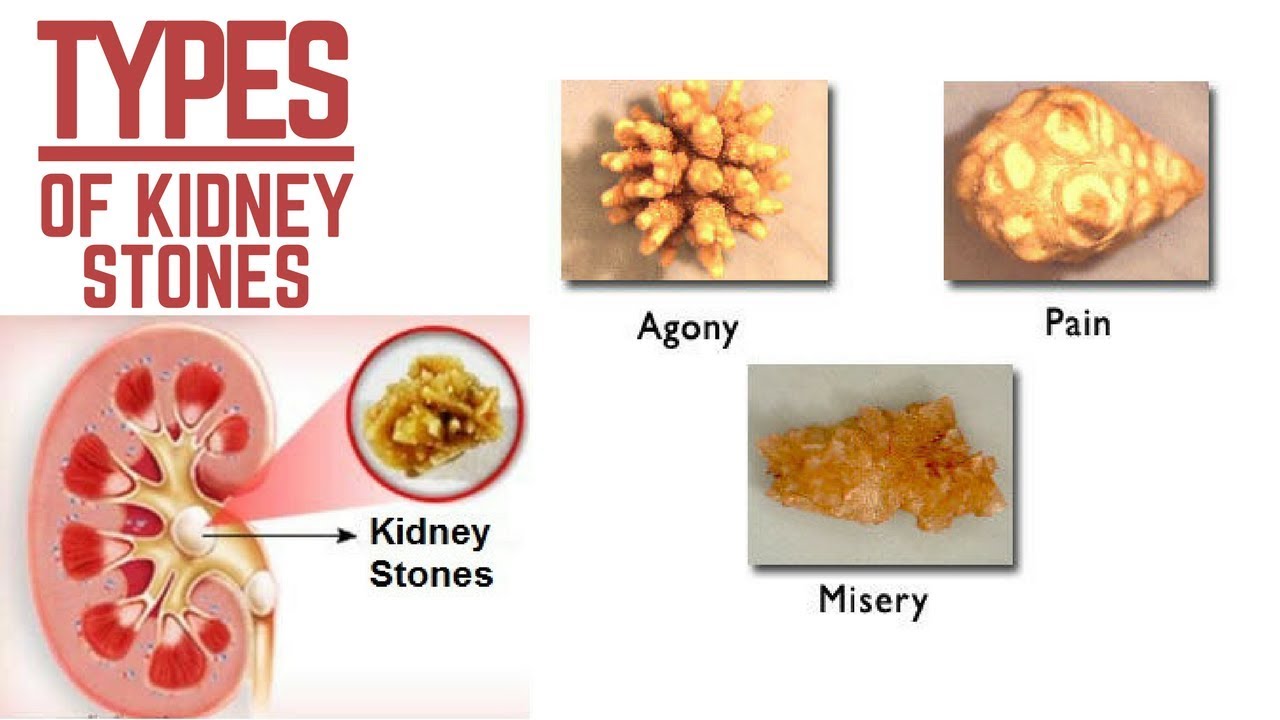 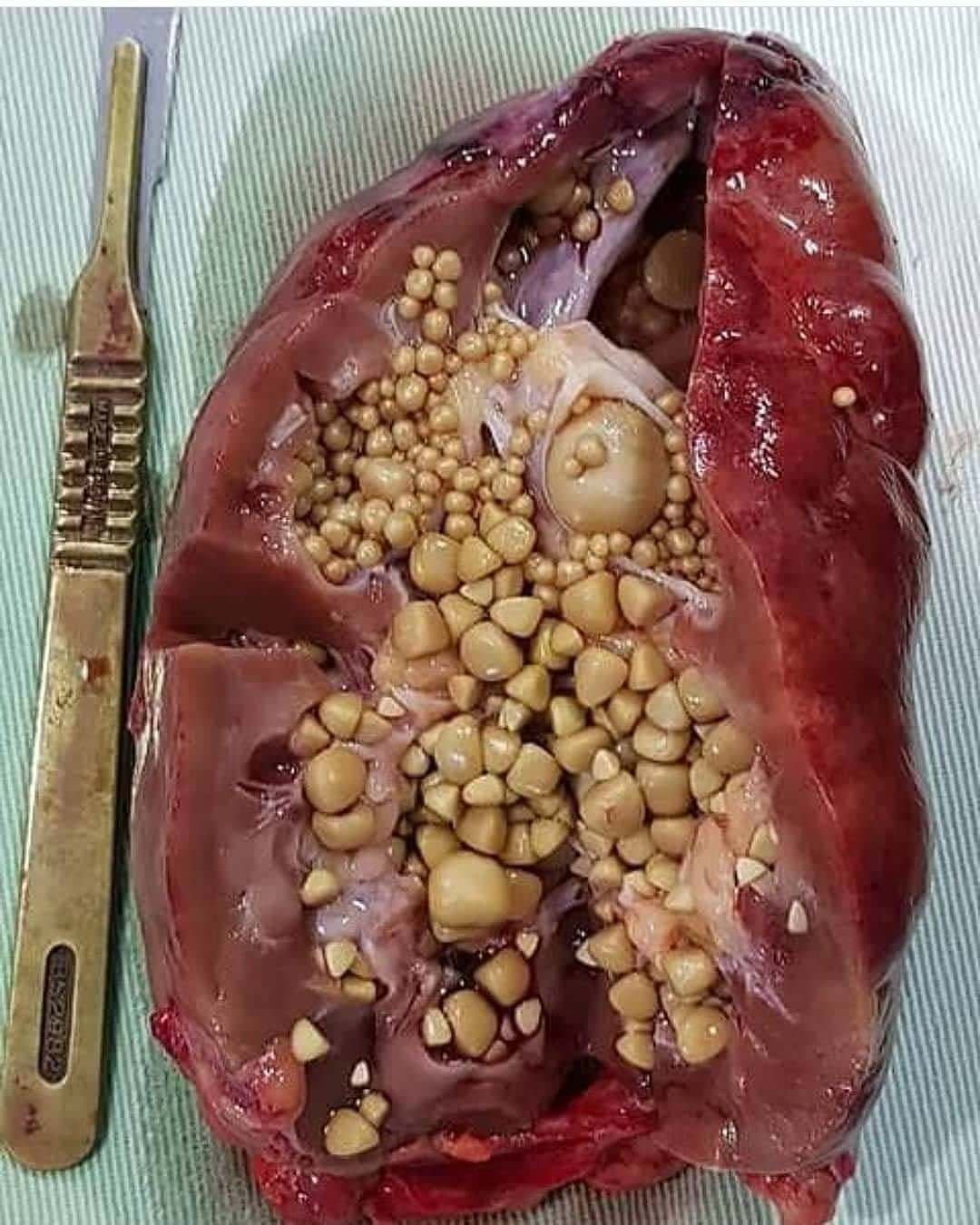 maxresdefault.jpg (1280×720) (ytimg.com)
58wRUCtMgLxVVXOvMEQvqArIomwWC1vef1Bcv4fEtiA.jpg (1080×1350) (redditmedia.com)
Urolithiasis
Incidence in US – 13% of men, 7% of women over lifetime	Recurrence of 50% in 5 yrs, 80% in 10 yrs	Cost of tx - $4.5 billion/yr
Stones < 5 mm usually pass
5-10 mm medical management
>10 mm need removal

Nephrolithiasis = Kidney stone
Ureterolithiasis = Ureter stone
Cystolithiasis = Bladder stone
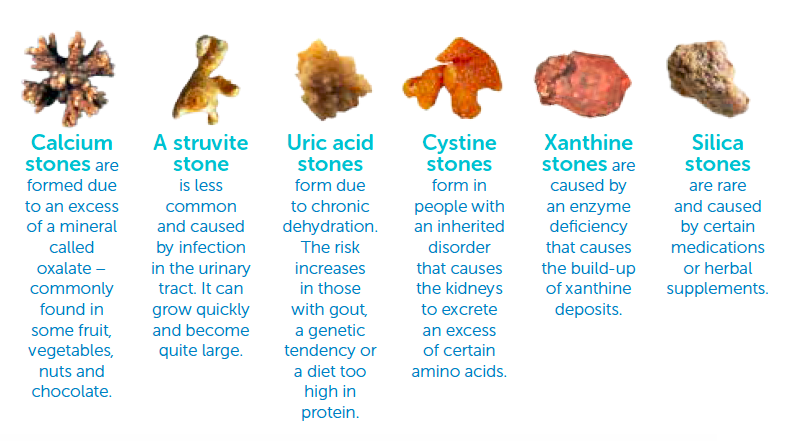 80% of stones
Kidney stone.PNG (791×441) (healthhub.sg)
Urolithiasis Treatment
Extracorporeal Shock-wave Lithotripsy (ESWL)	High energy ultra-sound or pneumatic shock waves or lasers	Only noninvasive treatment	For stones < 10-20 mm	Success range 30-100%Most are done outpatientR wave of ECG used to trigger shock wave, placement is importantGeneral or regional will work but pt must not move, even breathing may move site	Submersion in water or use of gel padContraindications – UTI, coagulopathy, distal obstruction, & pregnancyComplications – Tissue damage or organ perforation/rupture, arrhythmias, pain,	hypothermia (with submersion), bruising, N&V
Urolithiasis Treatment
Cystoscopy	Not open but still invasive	May be to place stent, retrieve small stones, break up large stones	Stones may be in Kidney, ureter, and/or bladder	May use laser, US, or other to break up stones	Done most often in lithotomy	May be done MAC but typically general or regional		Depends on length, goal of sx, and surgeon preference		“Patient is Moving!!” (breathing)	LMA often useful but some surgeons want paralysis 	Beginning is most stimulating so if general – deep for start.
Urolithiasis Treatment
C-arm use	Most Kidney stone removals use C-arm x-rayProtect yourself – Lead apron and Thyroid collar, Make sure enough are available
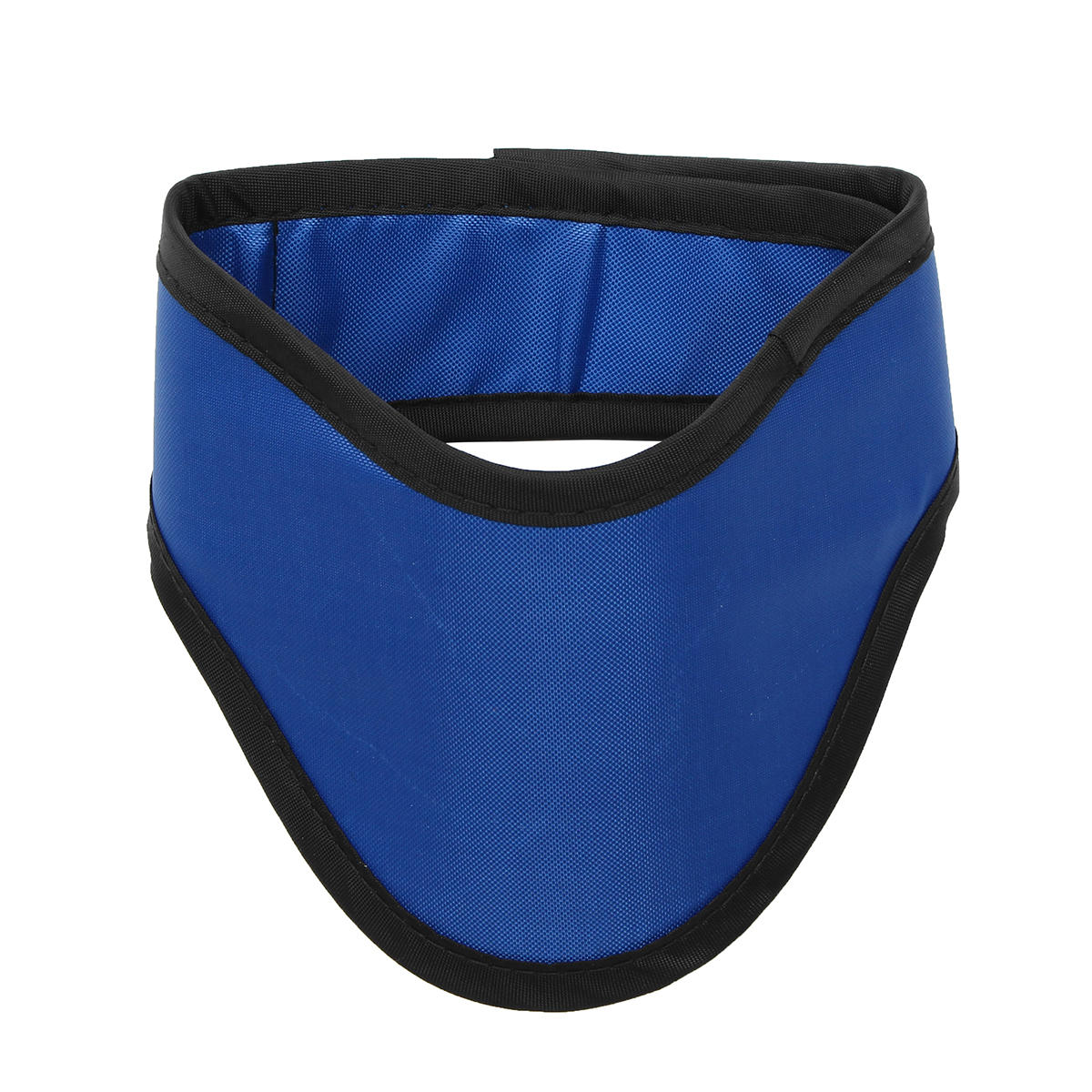 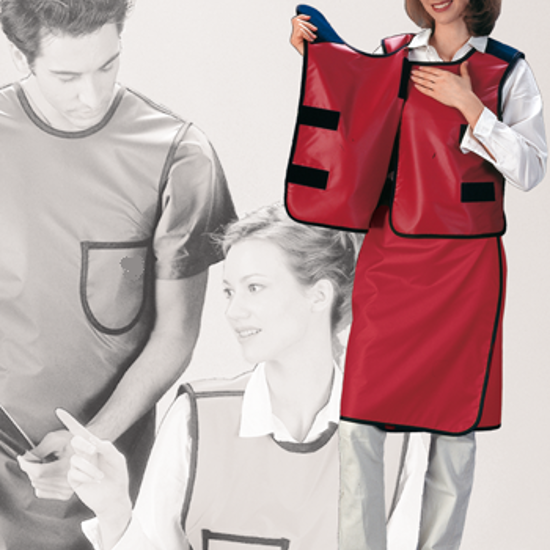 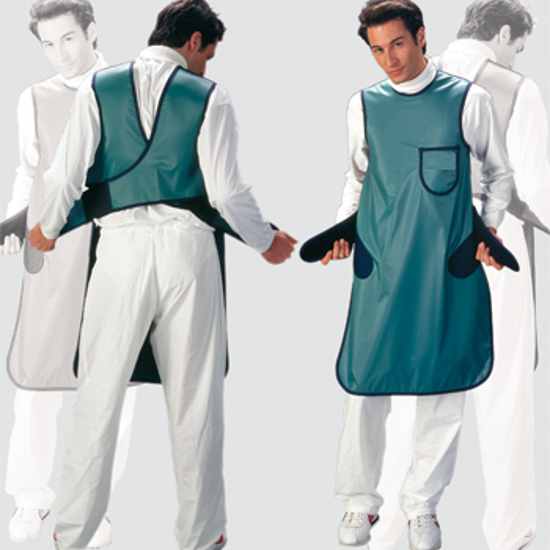 Hang them properly after use
Urolithiasis Treatment
Laser useDifferent types of lasers in useAgain:  Protect yourself!  Use eye protection, Also protect pt – glasses, damp sponges
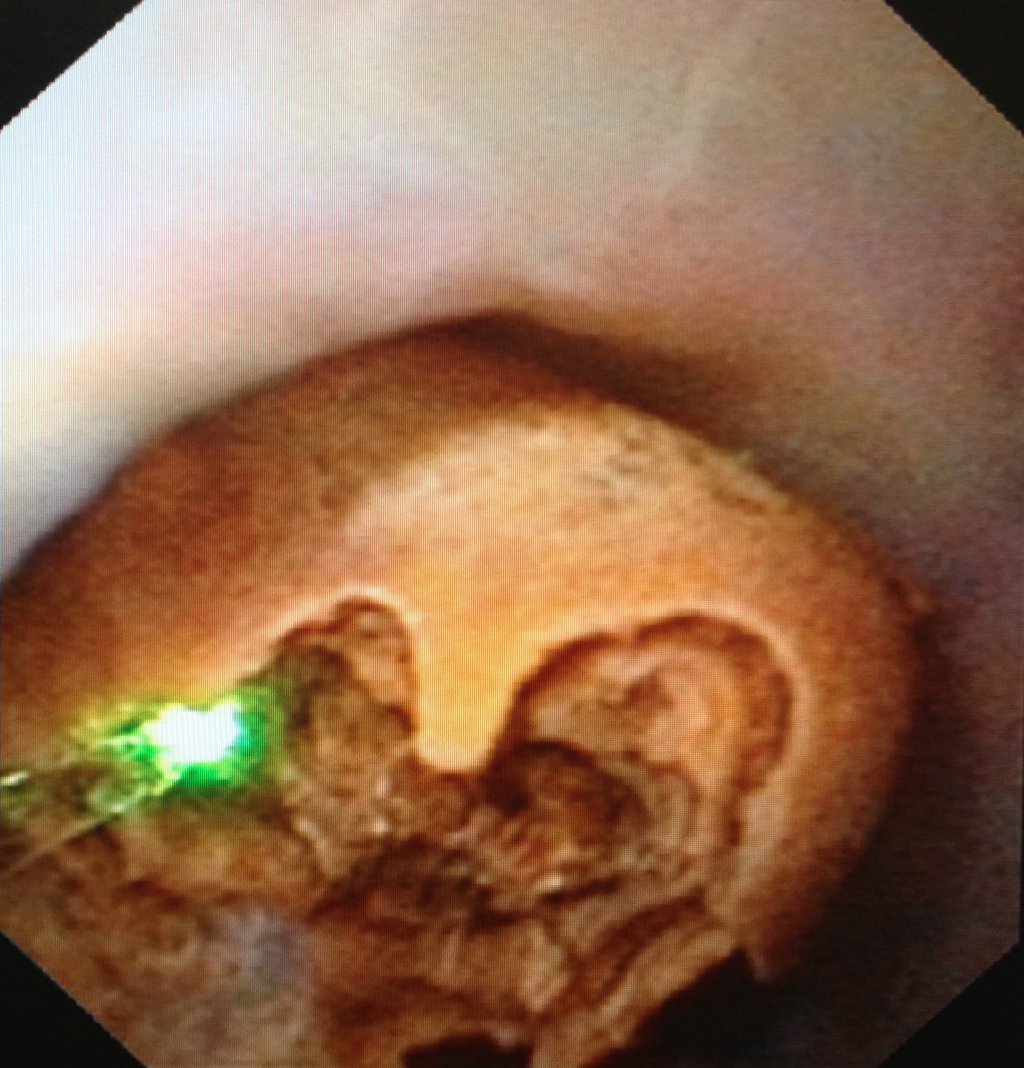 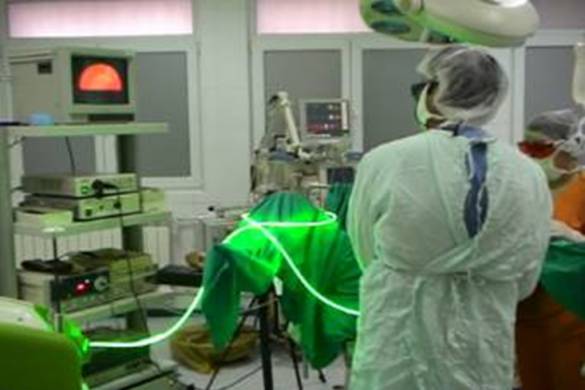 Laser-Lithotripsy..jpg (1024×1068) (illpatient.com)
http://www.avantgardeurology.com/details.php?id=294&cat=279
Urolithiasis Treatment
Percutaneous Nephrolithotomy (dreaded Perc Neph)	Typically for larger stones embedded in kidney out of reach of cystoscopeOften done in Radiology department, heavy use of C-armGeneral is most often used	Choice of agents depends on preop assess of pt comorbidities May start supine but often turned prone during procedure, may also be lateralNeed to work around C-arm so need to be flexibleVideo of Perc Neph (~ 5 min)https://www.youtube.com/watch?v=xW7SKc7SkJE
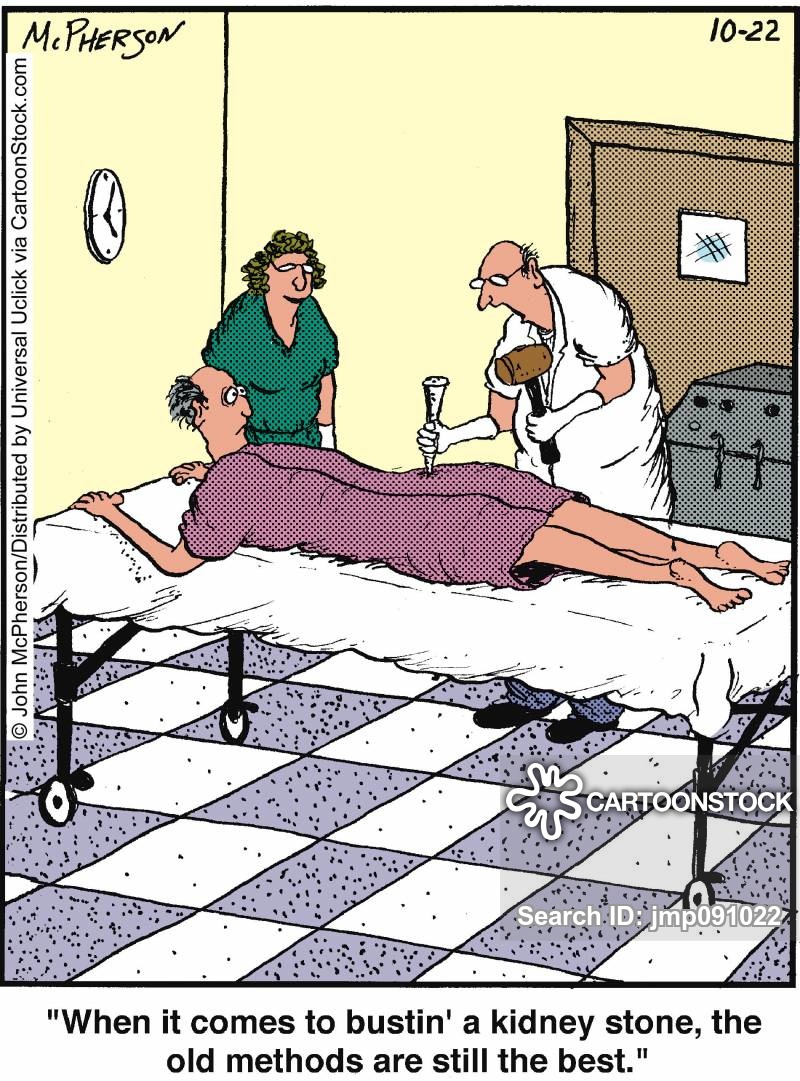 medical-kidney-stone-kidney_stone-doctor-surgeon-jmp091022_low.jpg (800×1081)
Prostate Procedures
Prostate Procedures
Benign Prostatic Hyperplasia (BPH)	Non-malignant enlargement of prostate	Leads to blockage of urine flow from bladder	Medical Tx with 5α-reductase inhibitor (Finesteride)		α-adreneregics (tamsulosin) relax smooth muscle - ↑ flowWhen medical tx fails - Surgery
Prostate Procedures
Minimally invasive procedures	Transurethral Microwave Thermotherapy (TUMT)	Transurethral Needle Ablation (TUNA)		Use heat to shrink prostate by necrosis of tissueInvasive Procedures	Transurethral Incision of the Prostate (TUIP)	Holmium Laser Enucleation of the Prostate (HoLEP)	Photo Selective Vaporization of the Prostate (Greenlight Laser PVP)	Transurethral Resection of the Prostate (TURP)		Button TURP		Bipolar TURP	Radical Prostatectomy
Prostate Procedures
TUMT
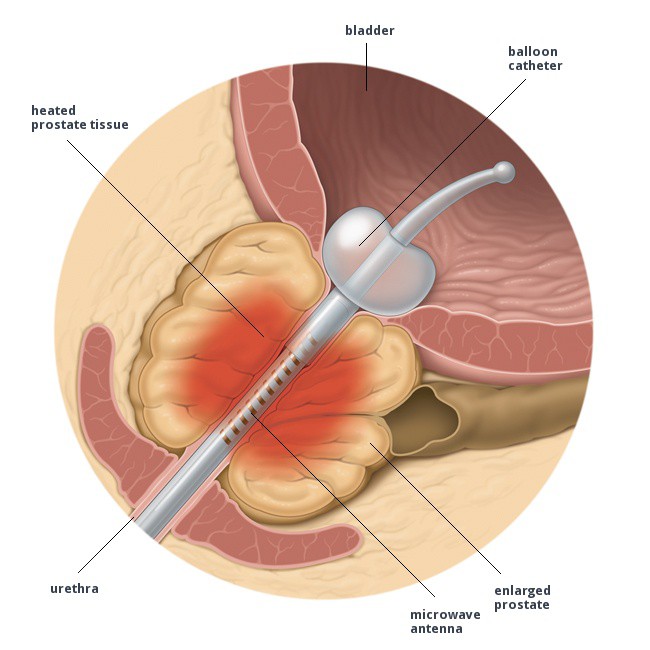 TUMT.jpg (650×650) (besthealthandbeautytips.com)
Prostate Procedures
TUNAwhat-is-transurethral-needle-ablation-tuna.jpg (556×313) (prostatecancer911.com)
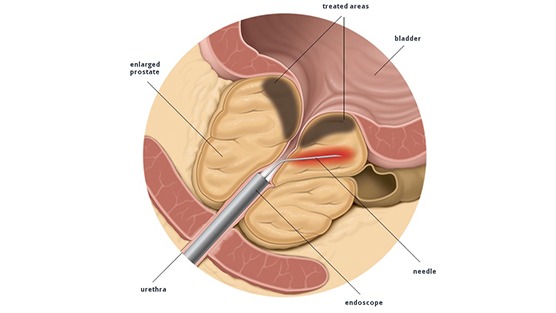 Prostate Procedures
TUIP
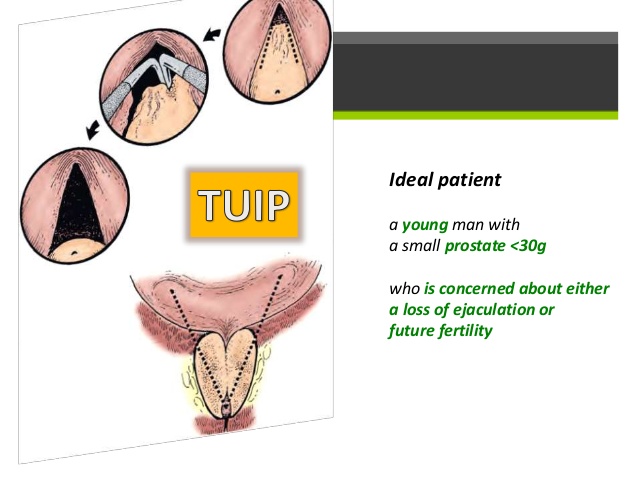 endo-bph-45-638.jpg (638×479) (slidesharecdn.com)
Prostate Procedures
HoLEP
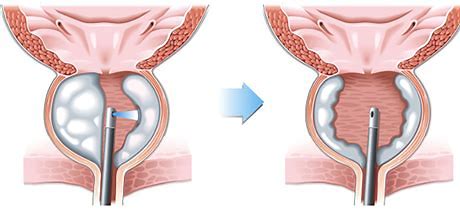 1HoLEP.jpg (800×354) (urologyspecialist.com.au)
Prostate Procedures
Photo Selective Vaporization of the Prostate (Greenlight Laser PVP)If condyloma present – wear N95 mask
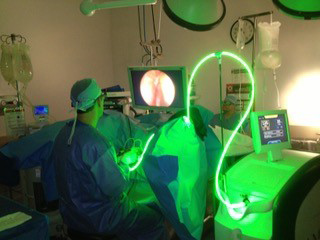 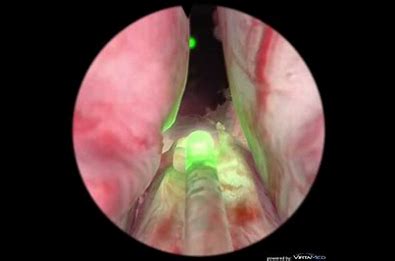 maxresdefault-1.jpg (1280×720) (wordpress.com)
greenlight-laser2018.jpg (320×240) (browardurologycenter.com)
Prostate Procedures
Button TURP (plasma kinetic or bipolar plasma vaporization of prostate - BPVP)	Low temp plasma energy instead of heat	May be least intrusive, fewer complications, faster healing
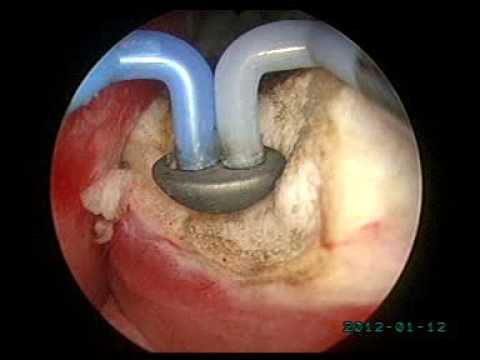 hqdefault.jpg (480×360) (ytimg.com)
Prostate Procedures
Bipolar TURP	Resection of prostate tissue using electrocautery or sharp excision	Gold standard and most common surgery in men >60	Outlet channel is opened by cutting away median and lateral lobes of prostate	Bladder is distended and continuous irrigation is used
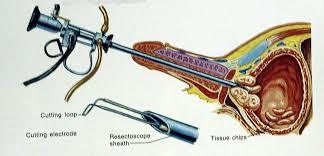 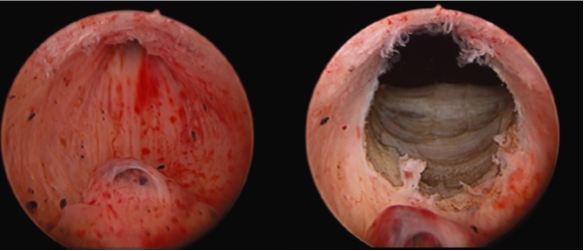 PQ-TURP.jpg (584×251) (bjuinternational.com)
trans-urethral-resection-of-prostate-surgery-500x500.jpg (324×156) (imimg.com)
TURP
General or SAB can be done (Yes spinals do work well for these)	SAB – Allows for patient evaluation based on their response		hypervolemia, hyponatremia, perforation, TURP syndrome	Only need level to T-10, length of block will depend on surgeon speedIrrigation fluid is absorbed through open venous sinuses in prostate	10-30 ml/min of resection time is absorbed, longer resection ↑ risks	Resection time should not exceed 1 hr
TURP
ComplicationsIntraop:  Bladder perforation, skin burns, blood loss, arrhythmias, 	septicemia, TURP syndrome, hypothermia, & coagulopathyPostop:  Inability to void, incontinence, bleeding (transfusion), 	clot retention, GU infection, & impotence
TURP
Irrigation solutions	Ideally – clear, isotonic, and no toxicity	0.9 % saline or LR good but conduct electricity 	Water – no electrolytes, TURP syndrome
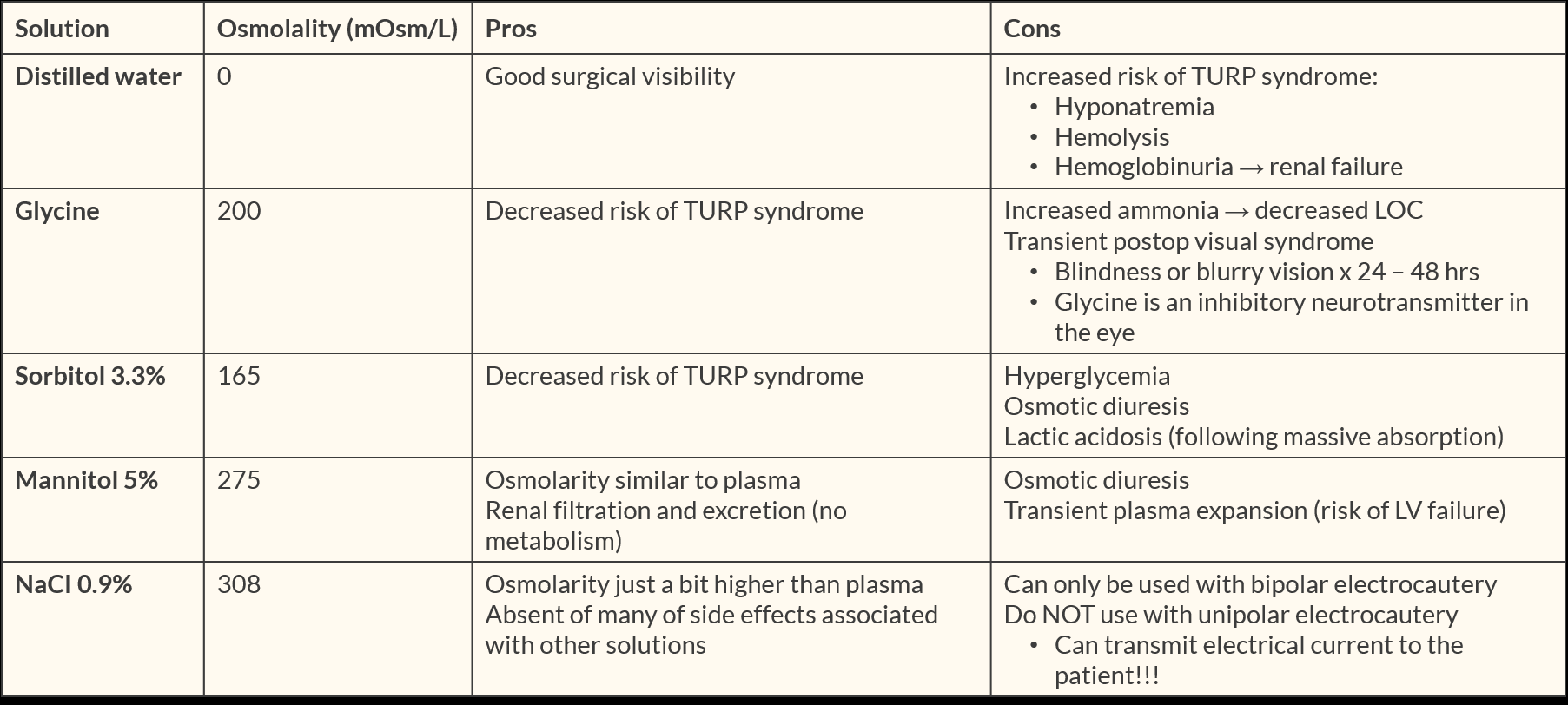 Apexanesthesia.com
TURP
TURP SyndromeAffected by:	number and size of venous sinuses, resect time, hydrostatic pressure of irrigation fluid,	venous pressure at irrigant-blood interfaceRare but potentially fatal	0.78 – 1.4% occurrence 	Severe TURP syndrome very rare but mortality 25%Absorption of large volume of irrigation 	→ classic triad:  HTN, bradycardia, altered mental stateMay occur within 15 min of start or 24 hrs postop
TURP Syndrome Pathophys &Clinical features
Pathophysiology			Clinical FeaturesFluid overload 		HTN, Bradycardia, arrhythmia, angina, Pul edema, CHF, hypotensionWater intoxication		Confusion, restless, twitching, seizures, lethargy, coma, dilated pupils     (hypo-osmolality)			papilledema, low-volt EEG, hemolysisHyponatremia		CNS changes, ↓ inotropy, wide QRS, low-volt ECG, inverted T-waveGlycine Toxicity		N&V, headache, transient blindness, myocard depression, ECG changes				loss of light and accommodation reflexes (can still blink)Ammonia toxicity		N&V, CNS depressionHemolysis			Anemia, acute renal failure, chills, clammy skin, chest tightness, bronchospasm				hyperkalemia → malignant arrhythmias  or asystoleCoagulopathy		Severe bleeding, primary fibrinolysis, DIC
TURP Syndrome
Prevention:  Most important – early recognition of symptomsAvoid Trendelenburg Limit resect timeKeep prostate capsule intact until endIrrigation < 60 cm above gland level	Check electrolytes during and after Regional with light sedation to check mental status
TURP Syndrome
Treatment	Mild – Supportive tx – antiemetics, atropine, vasopressors, diuretics		Close observation	If detected intraop –  Notify surgeon, finish procedure ASAP, 		Ensure O₂ and circulatory support		Draw labs – Lytes, Creat, glucose, ABGs, 12 lead EKG		Na > 120 mEq/L – fluid restriction and loop diuretics (Lasix)		Na < 120 mEq/L – 3% NaCl IV at 100 ml/hr			Correcting too fast → central pontine myelinolysis		Midazolam for seizures		Intubate and ventilate if difficulty breathing
Prostate Procedures
Prostatectomy	Simple – For BPH with very large prostate, rare now with other treatments		Most commonly done via retropubic approach	Radical – Involves removal of entire prostate, seminal vesicles, 		and usually surrounding nerves and veins.		Due to cancerous tumorMay be done open or laparoscopically; perineal or retropubic approach	Robot assist becoming more common
Prostatectomy
Anesthetic Considerations	Preop assessment – Often elderly men with comorbidities		Do thorough preop eval with history		Labs – Hbg, type & screen, be prepared for major blood loss		A-line, CVP, 2 large IVs, PA 	Position – Lithotomy 		- Trunk flexion		- Trendelenburg		- Extreme Trendelenburg for robot (watch for air embolus)
Prostatectomy
This is Ok.					This is Not!!
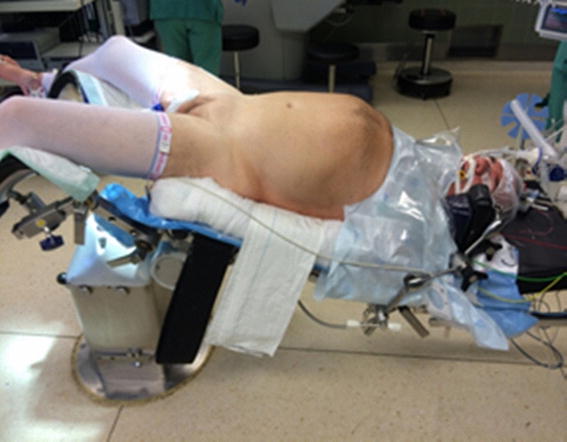 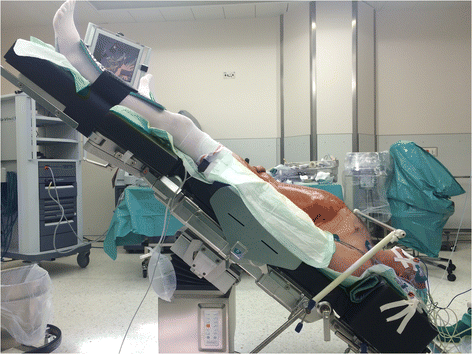 12871_2017_333_Fig1_HTML.gif (472×354) (springernature.com)
11255_2015_1088_Fig1_HTML.jpg (567×442) (springernature.com)
Bladder Procedures
Cystoscopy – Same considerations as Kidney stone retrieval Transurethral Bladder Tumor  Resection (TURB)	Similar considerations to TURP but usually less risk for TURP syndromeCystectomy – Removal of all or part of Bladder.	Radical – Bladder removal plus other organs and nodes	Usually combined with diversion of urine flow (Ileal conduit with stoma)	Anesthetic concerns similar to nephrectomy	Blood loss is primary concern intra- and post-op
Thank You
References
1..  Barash, P. G., Cullen, B. F., Stoelting, R. K., Cahalan, M. K., Stock, M. C., Ortega, R., 	Sharer, S. R. & Holt, N. F. (2017). Clinical Anesthesia (8th ed.). Wolters Kluwer.2.  Hines, R. L. & Marschall, K. E. (2018) Stoelting’s Anesthesia and Co-existing Disease. 	(7th ed.). Elsevier.3.  Nagelhout, J. J. & Elisha, S. (2018). Nurse Anesthesia (6th ed.). Elsevier.